LECTURE 22: Scope
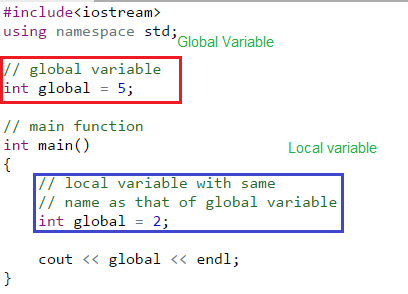 Topics:
#define
Global Variables
Include Files Revisited
Variable Scope
Functions Revisited
Examples
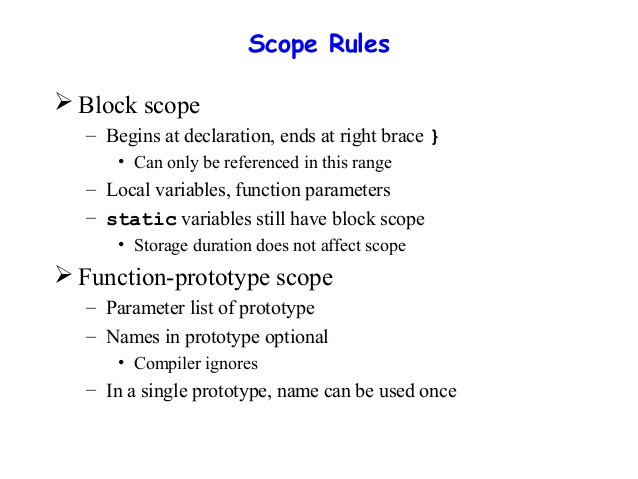 Resources:
CPP: Scope Rules
TP: C Scope Rules
TP: Call by Reference